165
اختبار الفصل الخامس
أجد ناتج الضرب :
6
× 4
ــــــــــــ
9 
× 4
ــــــــــــ
3
× 9
ــــــــــــ
3
× 6
ــــــــــــ
4
3
2
1
18
24
36
27
الجبر : أكتب العدد المناسب في        :
يقف 45 مصليا في 9 صفوف . كم مصليا في كل صف ؟
5
8 ×      = 32
× 9 = 54
7 ×      = 35
3 ×      = 24
9 × 5 = 45 ، إذن 5 في كل صف .
6
4
7
6
6
5
9
8
السابقة
التالية
42
165
اختبار الفصل الخامس
اختيار من متعدد : تقدم 4 أشخاص للالتحاق بأربع وظائف مختلفة . فإذا كان على كل منهم أن يجتاز 5 اختبارات ليقبل في هذه الوظيفة ، فما عدد الاختبارات ؟ 
أ ) 7             ب ) 9             ج) 12              د) 20
10
دخل 7 أشخاص مزرعة الطماطم ، فقطف كل واحد منهم عددا من الحبات مساويا لتلك المبينة  في الصورة أدناه . كم حبة طماطم قطف الأشخاص جميعهم ؟
11
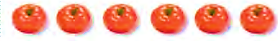 7 × 6 = 42 حبة .
وقف الطلاب خلال حصة الرياضة في صف واحد ، فأعطاهم المعلم الأعداد الآتية بالترتيب : 1، 2، 3 ، 1 ، 2، 3 ، ...... فما العدد الذي يحصل عليه الطالب الذي ترتيبه 22 ؟
12
1
السابقة
التالية
43
165
اختبار الفصل الخامس
الجبر : أحدد النمط للأعداد  : 2 ، 6 ، 5 ، 9 ، 8 ، ... 
ثم أذكر الأعداد الثلاثة التالية .
13
12 ، 11 ، 15
أجد ناتج الضرب :
10
×  5
ــــــــــــ
7
× 7
ــــــــــــ
8
×  8
ــــــــــــ
16
15
14
50
49
64
اختيار من متعدد : اشترى محمد 7 قطع من نوع واحد . فإذا دفع 42 ريالا ثمنا لها ، فأي نوع مما يأتي اشترى ؟ 
أ) قلما ثمنه 6 ريالات . 
ب) علبة ألوان ثمنها 7 ريالات 
ج)حذاء ثمنه 35 ريالا                د) قميصا ثمنه 49 ريالا .
17
السابقة
التالية
44
إذا كان 2 × 7 × 4 = 56 ، فما ناتج 7 × 4 × 2 ؟ أشرح إجابتي.
15
56 ، لأن 2 × 7 × 4 = 56 ، وذلك بحسب الخاصيتين (التجميعية ،  والتبديلية لعملية الضرب)، حيث إن تجميع وترتيب العوامل لا يغيِّر ناتج الضرب